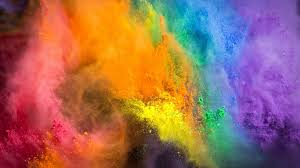 MED-SODELOVANJE
MED-POKLICNO
MED-ŠOLSKO  
MED-PREDMETNO  
MED-GENERACIJSKO
https://youtu.be/e1WaET1496A
MED-ŠOLSKO SODELOVANJE
V NAŠEM PROJEKTU SMO SODELOVALI 
Z NASLEDNJIMI OSNOVNIMI ŠOLAMI:

OŠ VODMAT (mi)
OŠ MARTINA KRPANA
OŠ MIRANA JARCA 
OŠ KOLEZIJA, lokacija Splitska (OŠ BIČEVJE)
MED-PREDMETNO SODELOVANJE
Vključili smo veliko šolskih predmetov, preko katerih smo predstavljali intervjuje strokovnjakov in različne poklice.
LUM (risbe, kipi, fotografije)
TUJI JEZIKI (predstavitve v španščini, angleščini, ruščini)
SLO (pesmi v rimah ob predstavitvi pesnika) 
GUM (petje, igranje inštrumentov)
različni predmeti z različnimi poklici
predstavitve na začetku brez strokovnjakov, s PPT ali posnetki
MED-POKLICNO SODELOVANJE
PREDSTAVILI SMO POKLICE IZ 5 PODROČIJ:

1. ZDRAVSTVO
2. NARAVOSLOVNO-TEHNIČNO-MATEMATIČNO PODROČJE
3. ŠOLSTVO
4. UMETNOST
5. ODNOSI Z LJUDMI (PR) in OSTALO
ZDRAVSTVO
Predstavitve staršev:
zdravnica otorinolaringologinja
diplomirana medicinska sestra
diplomirani zdravstvenik
babica
farmacevt
Intervjuji z:
zdravnico za endokrinologijo, diabetes in presnovne bolezni
bolnico, sošolko, ki preboleva otroškega raka
Predstavitve risb: mikrobiologinje, reševalca, zobozdravnice, splošne zdravnice in pediatrinje
NARAVOSLOVNO-TEHNIČNO-MATEMATIČNO PODROČJE
Predstavitve staršev:
farmacevt
prometnik
fotograf
Intervjuji z:
učiteljico matematike
učiteljico biologije in kemije
Predstavitve risb in PPT učencev: arhitekt, oblikovalec, mikrobiolog…
ŠOLSTVO
Intervjuji z:
učiteljico razrednega pouka
učiteljico biologije in kemije
učiteljico matematike
učiteljico slovenščine in ruščine
učiteljico angleščine
šolsko knjižničarko
učiteljem športa
učiteljem na CŠOD
Predstavitve učencev in vsakdanjega dela učiteljev v razredu (aktivnosti v razredu).
Veliko medšolskih intervjujev.
UMETNOST
Intervjuja:
s pevcem Bojanom Cvjetićaninom 
z umetnico Majdo Kočar (pesnico, glasbenico, slikarko)
Predstavitev starša:
fotograf
Predstavitvi v „živo“: učenci so se preizkušali kot: 
kiparji
pesniki
Predstavitve učencev: frizerka, prodajalka sladoleda, balerina, risarka tatujev, modni oblikovalec, arhitekt, ministri za srečo itd.
ODNOSI Z LJUDMI (PR) in OSTALO
Intervjuji:
vodjo organizacije v marketingu
z arheologinjo
s kulturnim antropologom in etnologom
Predstavitev starša:
pravnica
Predstavitve risb vseh ostalih poklicev, ki jih nismo uspeli uvrstiti nikamor.
MED-GENERACIJSKO SODELOVANJE
SODELOVALI SMO:

RAZREDI MED SEBOJ (OD 1. DO 9. RAZREDA)
S ŠTUDENTI (BIVŠIMI NAŠIMI UČENCI)
- S STARŠI NAŠIH UČENCEV
- S STAROSTNIKI IZ DSO ŠKOFLJICA (nastop Majde Kočar) IN FUŽINE
- Z RAZLIČNIMI STROKOVNJAKI
ČASOVNI OKVIR
PRI PROJEKTU SMO 

- POSNELI SMO NEKAJ VEČ KOT 50 POSNETKOV, POVEZANIH S POKLICNIMI POTMI
OPRAVILI 14 INTERVJUJEV S STROKOVNJAKI
ZAČELI SMO LANSKO ŠOLSKO LETO IN REDNO IZVAJALI INTERVJUJE DO MARCA LETOS.
PRIHODNJI PROJEKTI
V PRIHODNJEM PROJEKTU SI ŽELIMO 

MED-MESTNEGA SODELOVANJA
IN
MED-REGIJSKEGA SODELOVANJA.